SİVrİHİSAR eğİTİM kültür Ve dayanışma vakfı 2021 faaLİYET RAporu
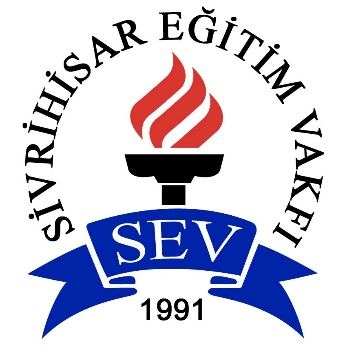 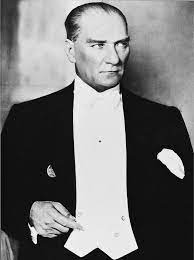 Sivrihisar Eğitim Kültür ve Dayanışma Vakfı
       2 0 2 1  Faaliyet Raporu
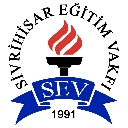 Eğitimdir ki bir milleti; ya hür, bağımsız, şanlı, yüksek bir topluluk halinde yaşatır; ya da esaret ve sefalete terk eder.

Efendiler; 

Vakıfların varoluş esprisi göz önüne alınınca; bunun dinî müesseseler ile beraber hizmet ve sosyal dayanışmayı hedeflediği ortaya çıkar. 

MUSTAFA KEMAL  ATATÜRK
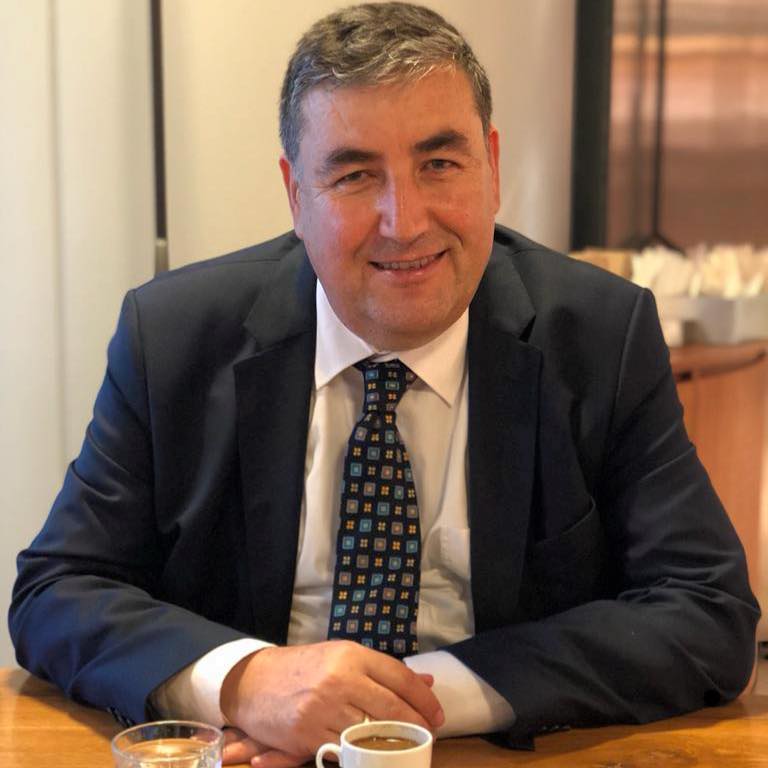 Bekir kalıryönetim kurulu başkanı
YÖNETİM KURULU BAŞKANININ MESAJI
Saygıdeğer SEV eğitim vakfı dostları,
 2021 yılının mart ayı itibari yönetim kurulu başkanı olarak bu kutsal vazifeyi yapmaya başladım.
Bu görevi yaparak büyük gücü siz değerli sev ailesi mensuplarından almaktayım. Yönetim kurulumuzun uyumundan almaktayım. 
 2021 yılını büyüme, yenilenme ve yapılandırma yılı adlandırarak vakfımızın her anlamda görsellerini yeniledik, vakıf hizmet binamızın içerisine bakım, tadilat yaptırdık. 2021 yılında sev ailesine 60 kişi katılım sağladık. Bunlardan  burs desteği  veren 43 hemşerilerimiz oldu. 
Burs verdiğimiz öğrenci sayımız  98 Adet üniversite öğrencisine ulaştı. Bu yıl ilk defa SEV Muzaffer Demir Anadolu lisesinin başarılı  öğrencilerine burs vermeye başladık toplamda 13 öğrencimize burs  veriyoruz. Lise öğrencilerimize 150 tl üniversite öğrencilerimize bir önceki yıl verilen tutarı %100 artırarak 300 tl vermeye başladık. Bu arada hayırseverlerden 250 tl aylık burs talep ediyoruz. 
Sosyal sorumluluk projeleri kapsamında ramazan ayında gelenekselleşmiş olan Sivrihisar'daki ihtiyaç sahibi hemşerilerimize bize emanet edilen bağışları ulaştırdık. Bu anlamda yine  Sivrihisar da liselerde okuyan öğrencilere destek olduk. SEV Muzaffer Demir Anadolu lisesi okul yönetiminden gelen öğrencilerimizin kışlık bot ve mont ihtiyaçlarını karşıladık. Talebimiz üzerine QNB Finansbank’ın vakfımıza gönderdiği dört adet bilgisayarı ihtiyacı olan öğrencilerimize hediye ettik. 
Kadın kollarımız etkin çalışmalar sergiledi. Örnek çalışmalarda bulundu Sivrihisar sarkası ve kilimlerini kadınlarımız üreterek hem onara destek oldular hem de geleneksel Sivrihisar kıyafetimiz olan sarkanın tanıtımına katkıda bulundular. Aynı zamanda vakfımıza gelir elde edilmesini sağladılar.
Vakfımızın yıllardır devam eden cenazelere, düğülere açılışlara gönderdiği panoları yenileyerek daha çok kişinin pano desteğini almayı başardık. Vakfımızın web sayfasını yeniledik. Burs başvurusun değiştirerek daha kapsamlı hale getirerek internet üzerinden forma ulaşılmasını sağladık.
Burs başvurularımız önceki yıla göre dört katından fazla artış sağladı. Toplam talep sayısı 71 Adet idi. bunlardan burs komisyonunun değerlendirmesi sonucunda 63 adetine burs verilmesi uygun bulunmuştur. Burs komisyonumuz da önceki belediye başkanlarımızdan yaşar yurttaş, Niyazi, Koca, Özkan Akay, Mustafa Barış ve denetim kurulu üyemiz Kadir Tonbaktepe yer almıştır. Tahsis edilen burslara kız öğrencilerimize pozitif ayrımcılık yapılmış her başvuru titizlikle irdelenmiş uygu bulunan o komisyon tarafında onaylanmıştır. 2021 yılında il protokolü, ilçemizin protokolü ziyaret edilmiş, vakfımıza yıllarca destek sağlayan onursal üyelerimiz ziyaret edilmiş, iş insanlarımız siyasi parti temsilcileri  vakfımıza ziyarette bulunmuş iadei ziyaretler gerçekleştirilmiştir. Vakfımıza ziyaret gelen ve ziyaret edilenlerin sayısını toplamda 187  adet ziyaret gerçekleştirilmiştir. 
2021 yılında ülkemizde ve dünyada Sivrihisarlılar projesi ile hemşerilerimize ulaşmak için bir kampanya başlattık.

2022 yılında büyüme yılı olarak adlandırdık her üyemizden yeni bir üye kazanımı rica ediyoruz. Amacımız daha çok öğrenciye, daha yüksek miktarda burs desteği sağlamaktır.
Eğitime gönül veren destekçilerimizin sayesinde 22 yılda toplam 1743 bursiyer sayısına ulaştık. 

Dünyadaki salgın hastalık , savaş ,ekonomik sıkıntılar geçirdiğimiz şu günlerde  dirençli olmamız ve güçlü bir duruş göstermemiz gereken bir dönemdeyiz. Manevi gücümüzü koruyarak geleceğe umutla bakacağız. Her zaman olduğu gibi birlikte ve dayanışma içinde bu zorlu günleri atlatacağız. Bu zor zamanlarda en önemli özelliğimiz, SEV ailesi olma bilincimiz ve her şartta birlik olma duygumuzdur. Sorumluluklarımızı yerine getirmeye çalışırken ihtiyacımız olan cesareti ve motivasyonu sizlerin desteklerinden alıyoruz. Bu vesileyle aramızdan ayrılarak Tanrı’nın rahmetine kavuşan değerli bağışçılarımızı saygıyla anarken, 2022 yılında da faaliyetlerimizi kalıcı etki yaratma vizyonuyla ve yenilikçi bir yaklaşımla devam ettireceğimize inanıyoruz. Bizlere büyük güç ve destek veren değerli mütevelli heyeti üyelerimize, Yönetim Kurulu arkadaşlarımıza, üyelerimize, bağışçılarımıza, bursiyerlerimize ve vakfımız çalışanlarına teşekkürlerimi sunuyorum.
              
                  Saygı ve sevgilerimle,

                              Bekir KALIR
                  Sivrihisar Eğitim Vakfı Başkanı
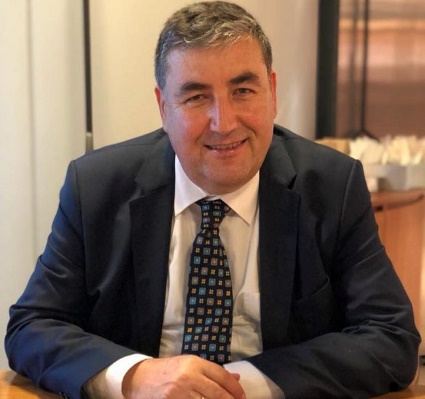 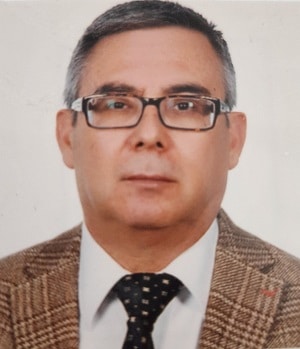 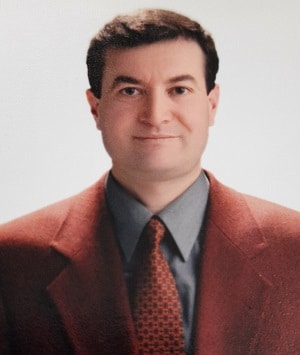 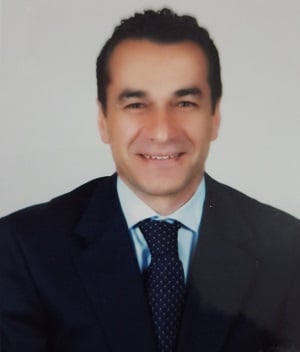 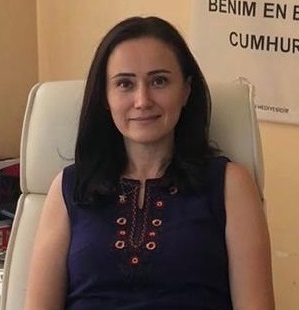 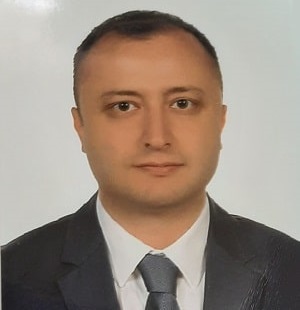 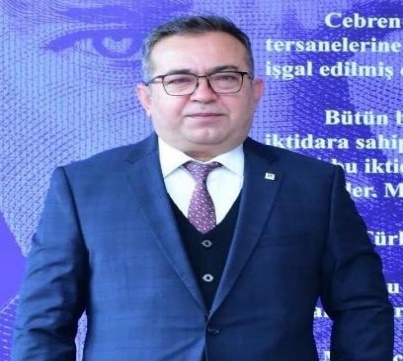 11.DÖNEM DENETİM KURULU2021-2024
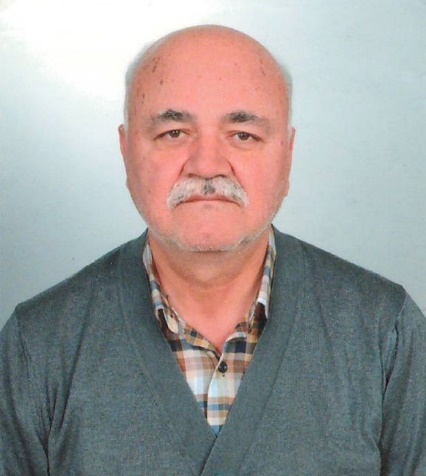 FAHRİ CEYLAN
                                                                              BAŞKAN
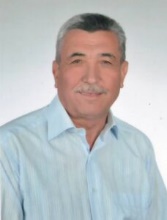 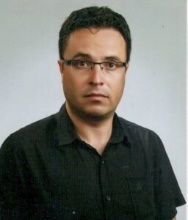 AHMET EMEL                                                     KADİR TOMBAKTEPE
                    ÜYE                                                                          ÜYE
SEV’İN kurucuları
h. Atilla şamdan                           GÜRKÖK YÜZÜGÜLLÜ                                   muzaffer kozanlıoğlu
Mehmet inci                                    YAVUZ BESLER                                              muzaffer yalçın çamoğlu
Mehmet ali görener                   HAMDİ ÇINGIR                                               muzaffer yastıkçı
güleser benuğur                        HAMDİ YAŞAR ÖZGENECİ                           Nilgün keskiner
ali Bülent altın                             İBRAHİM YAZICIOĞLU                                  Necdet visalettin sönmez
Adnan Erdoğdu                            İHSAN SARIKARDAŞOĞLU                          niyazi irfan Ünver 
AKIN ÇAMOĞLU                                imdat kara                                                   orhan keskin
ATA GÜRBÜZ ÇÖRTOĞLU                kazım emre atışkan                                  özkan bulgu
BEKİR EKREM BALCILAR                latıfe berrin erbay                                 Süleyman sırrı eroğlu
SIDIKA BEYHAN DÜMREK               Mehmet hatayi erdemgil                        şan özalp
BURHANETTİN ERBAY                    Mehmet erkan besler                            ünal akkoyun
ERDAL TABAK                                  merih mustafa Usluer                            yaşar özgül
EROL TEZGÖREN                            mustafa Akkoyun                                      yavuz gülerce
ERSOY CANKÜYER                         mustafa barış                                             Mehmet kamil biçerli
FATMA NİLGÜN KUTLU                    mustafa kıdan                                             m. Hamdi sarıkardaşoğlu
GÜRBÜZ DURUL                              Mithat yüzügüllü                                      hüseyin taşar
Kurucu ve Onursal başkanımız                                          atilla şamdan
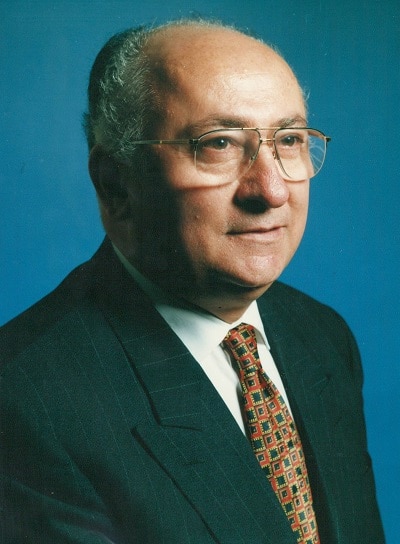 EĞİTİM İÇİN BİR VAKIF DOĞUYOR
Sivrihisar eğitim vakfı onursal başkan Atila Şamdan’ın önderliğinde   48    hayırsever tarafından 1991 yılında kuruldu.
HEDEFLER
Başarılı ve maddi desteğe ihtiyaç duyan daha çok öğrenciye burs vermek
Kız öğrencilerin sayısını arttırmak
Burs tutarını yükseltmek
Sosyal sorumluluk projelerine destek vermek 
31 YILDA BAŞARDIKLARIMIZ
1743 öğrenciye burs desteği
13 lise öğrencisine burs desteği 
SEV Muzaffer Demir Anadolu Lisesi
Sivrihisar'la ilgili pek çok Kültür yayınlarımız
SEV’İ SEV YAPAN DEĞERLER
MİSYON
SEV Sivrihisar halkının sivil toplumcu, kent kültürünü geliştirmek amacıyla, tarih, kültür, eğitim ve sosyal içerikli düşünsel ve sanatsal alanlarda çalışmalar yapar.
 
VİZYON
Sivrihisar’ın tarih, kültür, eğitim ve sosyal gelişiminin öncü ve güçlü bir sivil toplum kuruluşu olmak.
 
İLKELER
Eğitimin her dalında etkili ve kalıcı çalışmalar sergilemek,
Her yıl ihtiyaç sahibi başarılı üniversite öğrencilerine burs yardımında bulunmak,
Kültürümüzün dünü ve bu gününü tanımak ve tanıtmak,
Kültürümüze sahip çıkıp, zenginliğini korumak,
Yöre tarihini tanımak ve tanıtmak
Sivrihisar’a özgü coğrafyayı korumak,
Yöremizde yetişen ünlülere sahip çıkıp, onların en üst düzeyde tanıtımını yapmak,
Sivil toplum örgütleriyle birlik, beraberlik sağlayıp, tayin edilen hedefe ulaşmak,
Yöremizin özellikle el sanatlarına ilgili ve saygılı olmak, onları günümüze taşımak,
Özellikle bağcılığı canlandırmak ve onun ürünlerini en üst düzeyde değerlendirmek.
VAKFIN AMACI
A) Türk milli eğitim ve öğretimine katkıda bulunmak,
B) Okul öncesi ve okuma çağına gelmiş öğrencilerin her türlü çağdaş eğitim, öğretim ve sosyal ihtiyaçlarının karşılanmasında; başta Sivrihisar kökenli, yetenekli fakat sınırlı imkanları olan öğrencileri kontenjan kullandırtmak suretiyle yardımda bulunmak,
C) Vakfa yapılacak özel bağış ve vasiyetlerle elde edilecek gelirlerden okula hazırlık, ilk, orta ve üniversite öğrenimi ile ilgili okul, yurt, lojman, sağlık, sosyal ve spor tesisleri yapmak,
D) Yurt içi ve yurt dışına yayılmış bulunan tüm hemşeriler arasında karşılıklı yardım ve sosyal dayanışmayı sağlamak amacıyla toplantılar düzenleyerek; Atatürk ilkelerine bağlı manevi ve milli değerlerine saygılı bir toplum oluşturulmasına katkıda bulunmak,
E) Yörenin, kendine özgü kültürel, etnografik, geleneksel değerlerini araştırarak gelecek kuşaklara intikalini sağlayıcı ve tanıtıcı faaliyetlerde bulunmaktır.
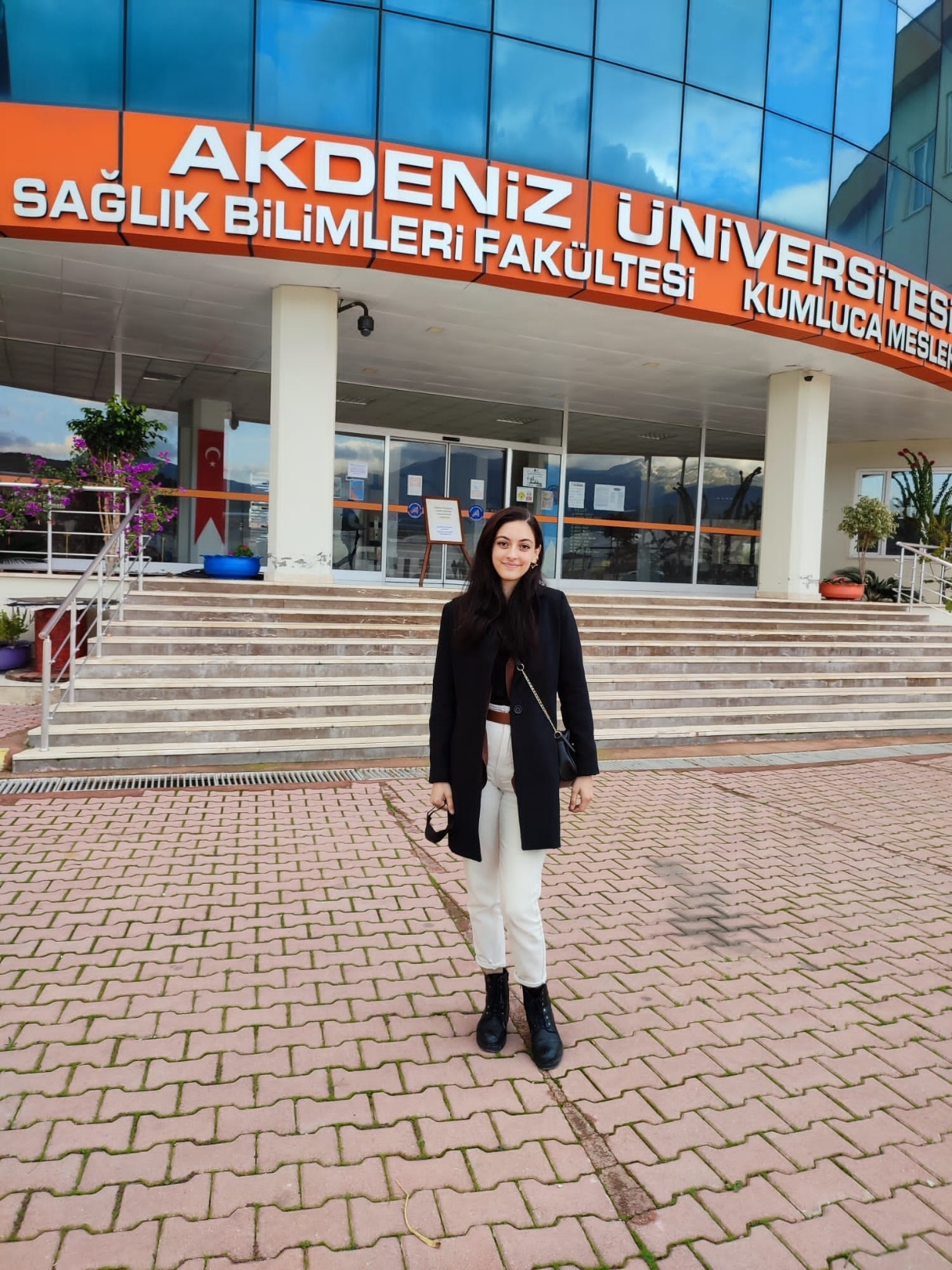 Sev kaynakları
Hibe yoluyla yapılan bağışlar
Vasiyet yoluyla yapılan bağışlar
SEV Çelenkleri
Şahıs ve kurum bağışları
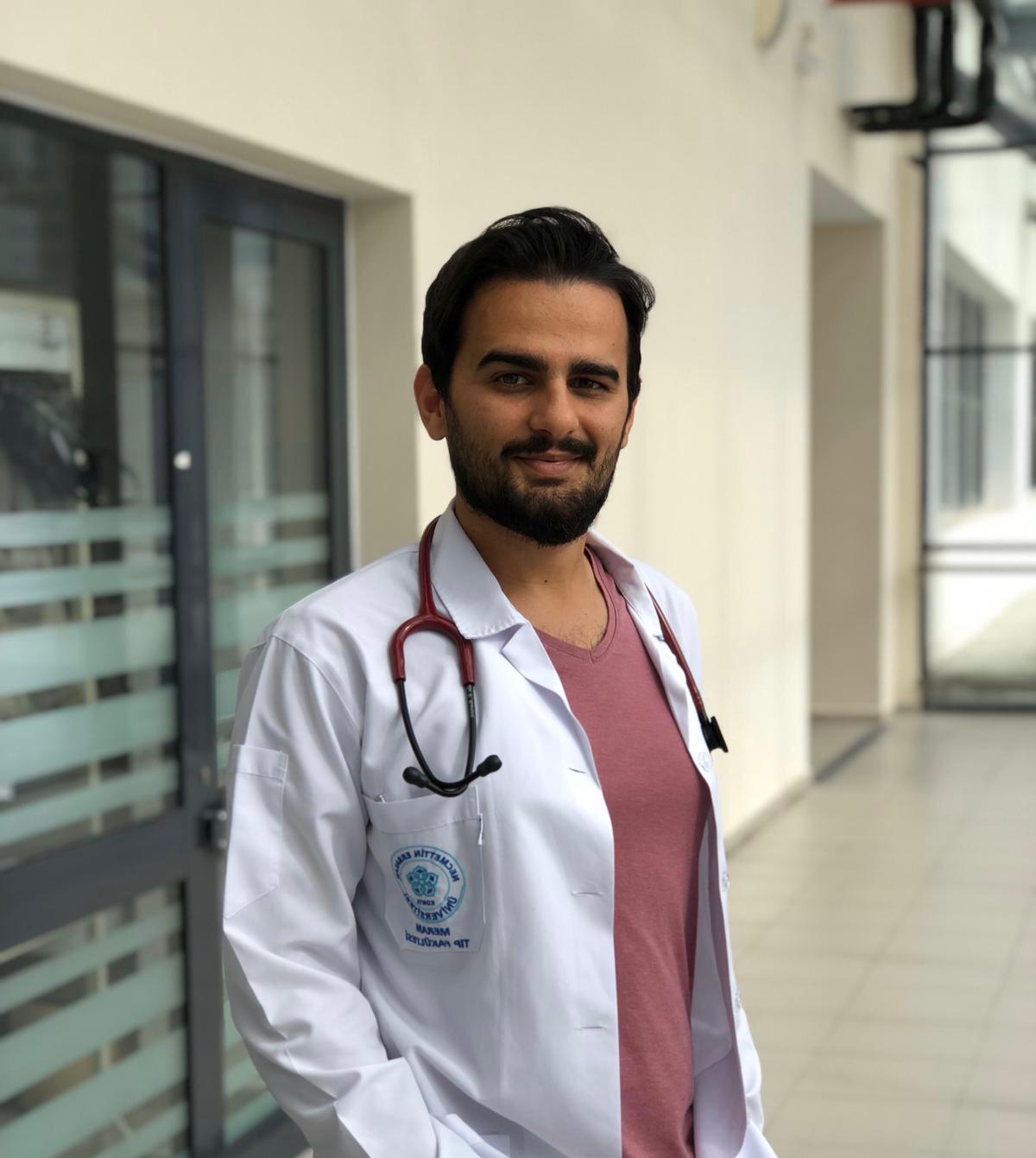 BURSLARIMIZ
Yurt içi burslar
Yüksek Lisans Bursu 
Lisans bursu 
Lise bursu
Burs faaliyetleri
BURSİYERLERİMİZİN OKUL VE BÖLÜMLERİ
TIP FAKÜLTESİ          HACETTEPE ÜNİVERSİTESİ
TIP FAKÜLTESİ          ABANT İZSEL BAYSAL ÜNİVERSİTESİ
TIP FAKÜLTESİ          ADIYAMAN ÜNİVERSİTESİ 
TIP FAKÜLTESİ         ANKARA ÜNİVERSİTESİ
TIP FAKÜLTESİ         BÜLENT ECEVİT ÜNİVERSİTESİ
TIP FAKÜLTESİ         HİTİT ÜNİVERSİTESİ
TIP FAKÜLTESİ         KOCAELİ ÜNİVERSİTESİ
TIP FAKÜLTESİ         KOCAELİ ÜNİVERSİTESİ 
TIP FAKÜLTESİ         NECMETTİN ERBAKAN ÜNİVERSİTESİ
TIP FAKÜLTESİ        SAĞLIK BİLİMLERİ ÜNİVERSİTESİ 
TIP FAKÜLTESİ        SITKI KOÇMAN ÜNİVERSİTESİ 
TIP FAKÜLTESİ       SÜLEYMAN DEMİREL ÜNİVERSİTESİ
TIP FAKÜLTESİ       ULUDAĞ ÜNİVERSİTESİ
TARİH                                                BAKIRÇAY ÜNİVERSİTESİ 
TARİH- EDEBİYAT                               HACETTEPE ÜNİVERSİTESİ
TARLA BİTKİLERİ                                OSMANGAZİ ÜNİVERSİTESİ 
TÜRKÇE ÖĞRETMENLİĞİ                     TRAKYA ÜNİVERSİTESİ 
UÇAK GÖVDE VE MOTOR BAKIMI        ATILIM ÜNİVERSİTESİ
ULUSLAR ARASI İLİŞKİLER                    18 MART ÜNİVERSİTESİ
ULUSLAR ARASI İLİŞKİLER                   18 MART ÜNİVERSİTESİ
ULUSLAR ARASI TİCARET                    ALAADDİN KEYKUBAT ÜNİVERSİTESİ
VETERİNER                                        CUMHURİYET ÜNİVERSİTESİ
BEDEN EĞİTİMİ                                  BOZOK ÜNİVERSİTESİ 
BESLENME DİYETİK                            AKDENİZ ÜNİVERSİTESİ 
BESLENME DİYETİK                            ÇORUH ÜNİVERSİTESİ
BİLGİSAYAR MÜHENDİSLİĞİ                      DÜZCE ÜNİVERSİTESİ
BİLGİSAYAR  MÜHENDİSLİĞİ                    GEBZE TEKNİK ÜNİVERSİTESİ 
BİYOLOJİ                                                     ORTA DOĞU TEKNİK ÜNİVERSİTESİ
BİYOMEDİKAL MÜHENDİSLİĞİ                  ANKARA ÜNİVERSİTESİ 
BİYOSİSTEM MÜHENDİSLİĞİ                     ULUDAĞ ÜNİVERSİTESİ 
COĞRAFYA                                                  SÜLEYMAN DEMİREL ÜNİVERSİTESİ 
DENİZCİLİK İŞLETME MÜHENDİSLİĞİ       PİRİ REİS ÜNÜVERSİTESİ
DENİZCİLİK İŞLETMELERİ                         BÜLENT ECEVİT ÜNİVERSİTESİ 
DİŞ HEKİMLİĞİ                                            HACETTEPE ÜNİVERSİTESİ 
DİŞ HEKİMLİĞİ                                            OSMANGAZİ ÜNİVERSİTESİ 
EBELİK                                                        OSMANGAZİ ÜNİVERSİTESİ 
ECZACILIK                                                  BÜLENT ECEVİT ÜNİVERSİTESİ
ECZACILIK                                                  HACETEPE ÜNİVERSİTESİ 
ELEKTRİK ELEKTRONİK MÜH                 BOĞAZİÇİ ÜNİVERSİTESİ
ELEKTRİK ELEKTRONİK MÜH              GAZİ ÜNİVERSİTESİ 
ELEKTRİK ELEKTRONİK MÜH               SAKARYA ÜNİVERSİTESİ 
ELEKTRİK ELEKTRONİK MÜH               SITKI KOÇMAN ÜNİVERSİTESİ 
ELEKTRİK ELEKTRONİK MÜH              TEKNİK ÜNİVERSİTESİ 
ENDÜSTRİ MÜHENDİSLİĞİ                   OSMANGAZİ ÜNİVERSİTESİ 
GASTRONOMİ                                    KOCATEPE ÜNİVERSİTESİ
HAVACILIK ELK. MÜH.                        KOCAELİ ÜNİVERSİTESİ
İNGİLİZCE İŞLETME                             PAMUKKALE ÜNİVERSİTESİ 
İNSAN KAYNAKLARI                           DEMOKRASİ ÜNİVERSİTESİ 
İNSAN KAYNAKLARI                           SÜLEYMAN DEMİREL ÜNİVERSİTESİ 
İNŞAAT MÜHENDİSLİĞİ                      YILDIZ TEKNİK ÜNİVERSİTESİ 
KAMU YÖNETİMİ                               UŞAK ÜNİVERSİTESİ 
KİMYA                                             BOĞAZİÇİ ÜNİVERSİTESİ 
KİMYA                                             ORTA DOĞU TEKNİK ÜNİVERSİTESİ
MAKİNA RESİM                             FORD OTOSAN MYO 
MAKİNE MÜHENDİSLİĞİ              ULUDAĞ ÜNİVERSİTESİ 
MALİYE                                          DEMOKRASİ ÜNİVERSİTESİ 
MATEMATİK                                    OSMANGAZİ ÜNİVERSİTESİ 
MEDYA GÖRSEL SANATLAR         KOÇ ÜNİVERSİTESİ 
MEDYA İLETİŞİM                            KATİP ÇELEBİ ÜNİVERSİTESİ
HEMŞİRELİK                                   AKDENİZ ÜNİVERSİTESİ 
HEMŞİRELİK                                   KARATEKİN ÜNİVERSİTESİ 
HUKUK                                           BİLİM ÜNİVERSİTESİ 
HUKUK                                          KOÇ ÜNÜVERSİTESİ 
HUKUK                                         OSMANGAZİ ÜNİVERSİTESİ 
İÇ MİMARLIK                               HACETTEPE ÜNİVERSİTESİ
İKTİSADİ İDARİ BİLİMLER              OSMANGAZİ ÜNİVERSİTESİ
MATEMATİK                                               KASTAMONU ÜNİVERSİTESİ 
İNGİLİZCE                                                  BOZOK ÜNİVERSİTESİ 
İNGİLİZCE  İKTİSAT                                    İSTANBUL ÜNİVERSİTESİ 
İNGİLİZCE İŞLETME                                   DOKUZ EYLÜL ÜNİVERSİTESİ 
MELOKÜLER BİYOLOJİ                             NECMETTİN ERBAKAN ÜNİVERSİTESİ 
ÖZEL EĞİTİM ÖĞRETMENLİĞİ                  SAKARYA ÜNİVERSİTESİ
PAZARLAMA                                                MUĞLA MYO 
PAZARLAMA                                                OSTİM TEKNİK ÜNİVERSİTESİ 
PSİKOLOJİ                                                   BOĞAZİÇİ ÜNİVERSİTES
PSİKOLOJİK REHBERLİK DANIŞMAN       BARTIN ÜNİVERSİTESİ 
PSİKOLOJİK REHBERLİK DANIŞMAN       BOĞAZİÇİ ÜNİVERSİTESİ 
PSİKOLOJİK REHBERLİK DANIŞMAN        CUMHURİYET ÜNİVERSİTESİ 
SAĞLIK YÖNETİMİ                                       HACETTEPE ÜNİVERSİTESİ 
SINIF ÖĞRETMENLİĞİ                                 SITKI KOÇMAN ÜNİVERSİTESİ
SİGORTACILIK                                               DÜZCE ÜNİVERSİTESİ
SİVİL HAVA ULAŞTIRMA               AÖF ANADOLU ÜNİVERSİTESİ 
SİYASET BİLİMİ                            NECMETTİN ERBAKAN ÜNİVERSİTESİ 
SİYASET BİLİMİ                           ON YEDİ EYLÜL ÜNİVERSİTESİ 
SOSYAL BİLGİLER ÖĞRT.            YILDIZ TEKNİK ÜNİVERSİTESİ 
SOSYAL HİZMET                        ŞEYH EDEBALİ ÜNİVERSİTESİ 
SOSYOLOJİ                                MARMARA ÜNİVERSİTESİ 
SPOR YÖNETİCİLİĞİ                   BOZOK ÜNİVERSİTESİ 
SPOR YÖNETİCİLİĞİ                   ON DOKUZ MAYIS ÜNİVERSİTESİ
Kaynak geliştirme
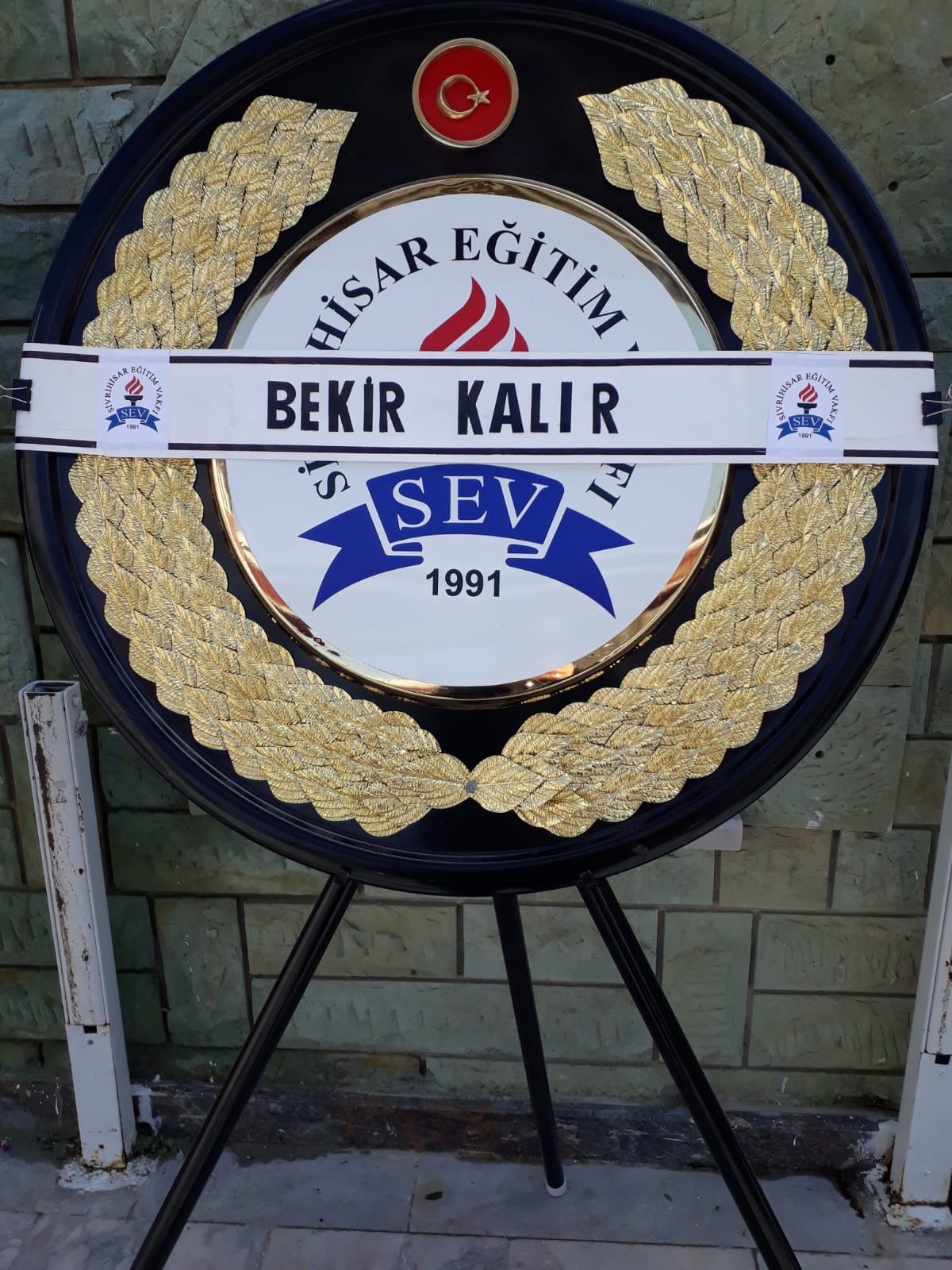 Çelenk bağışlarımız
KÜLTÜR YAYINLARIMIZ
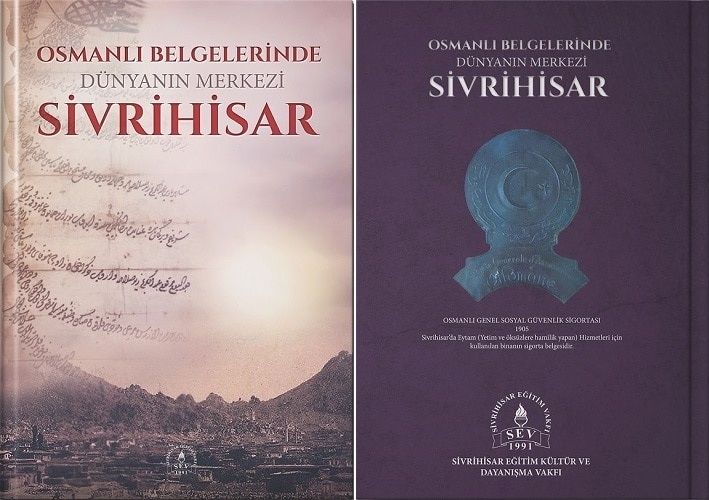 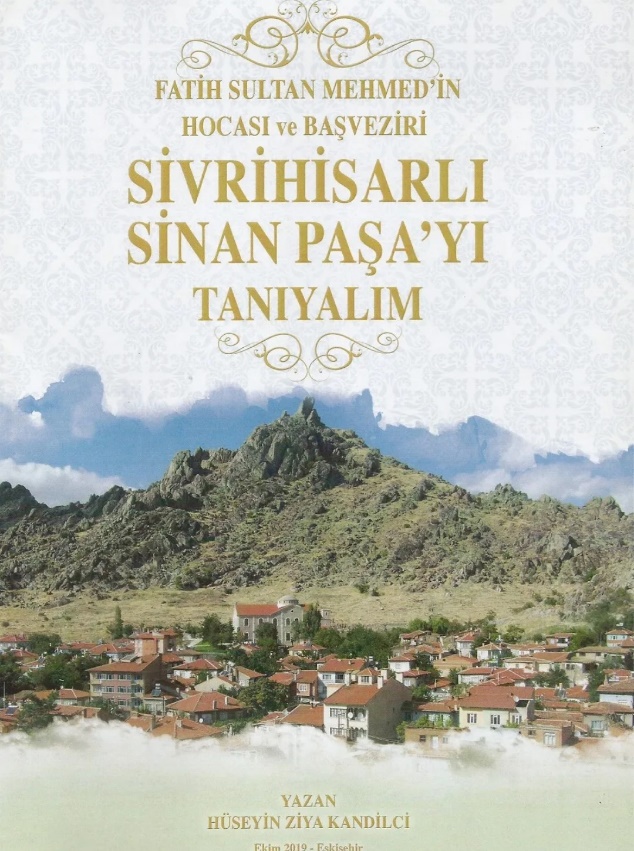 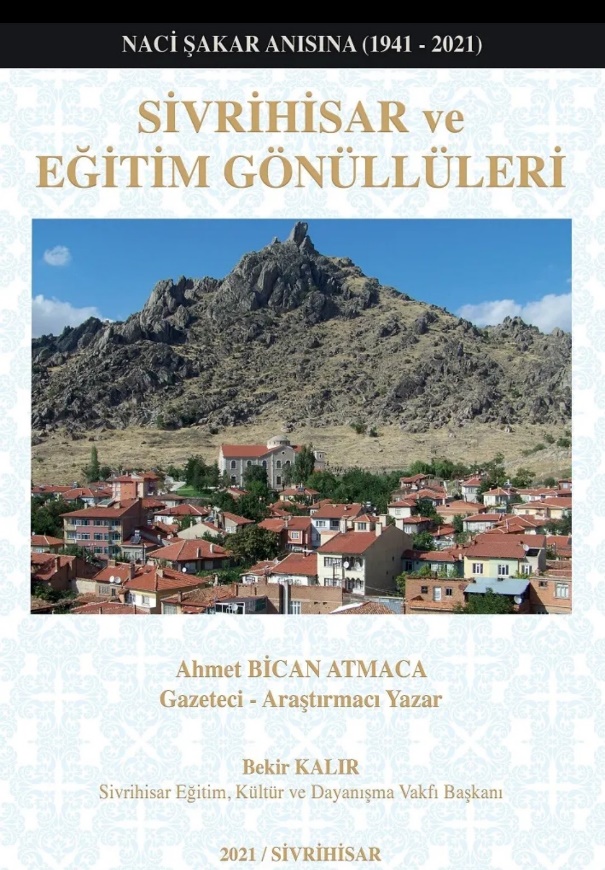 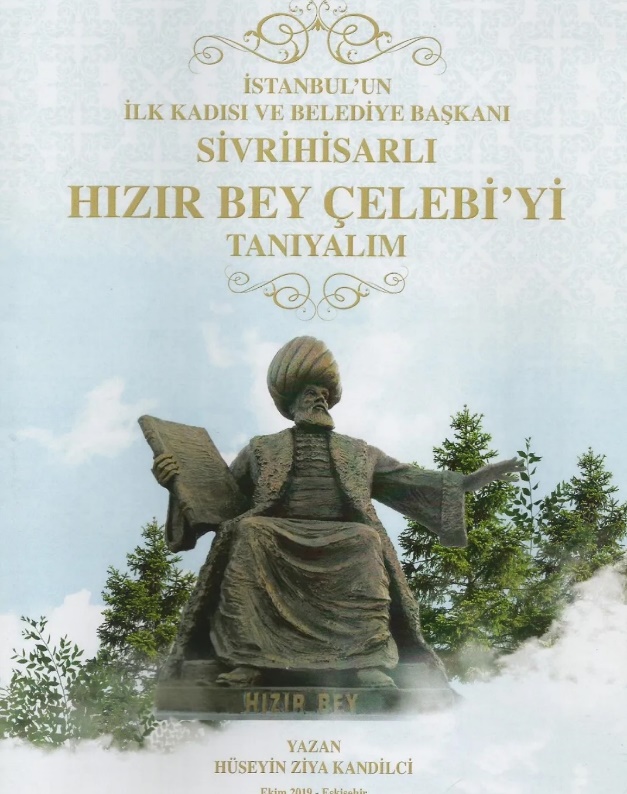 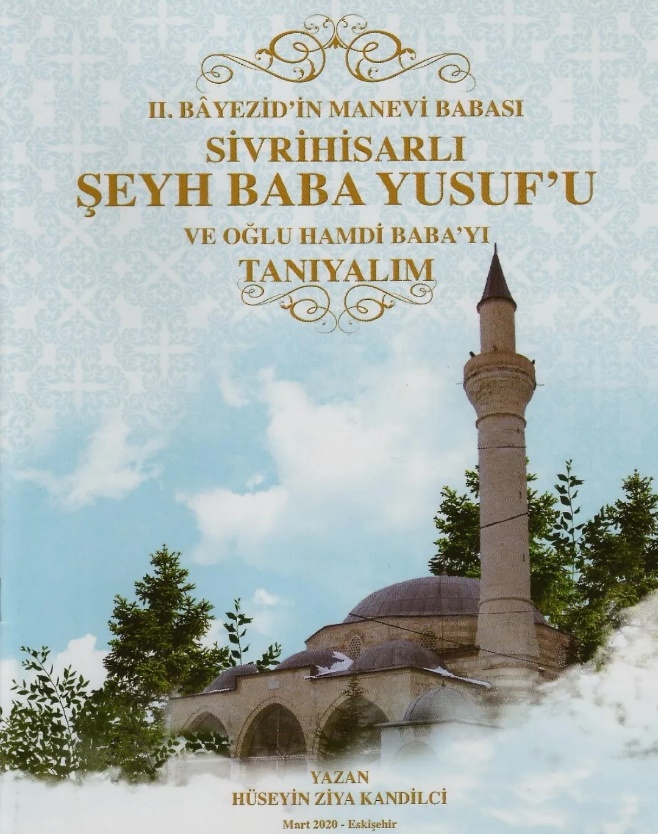 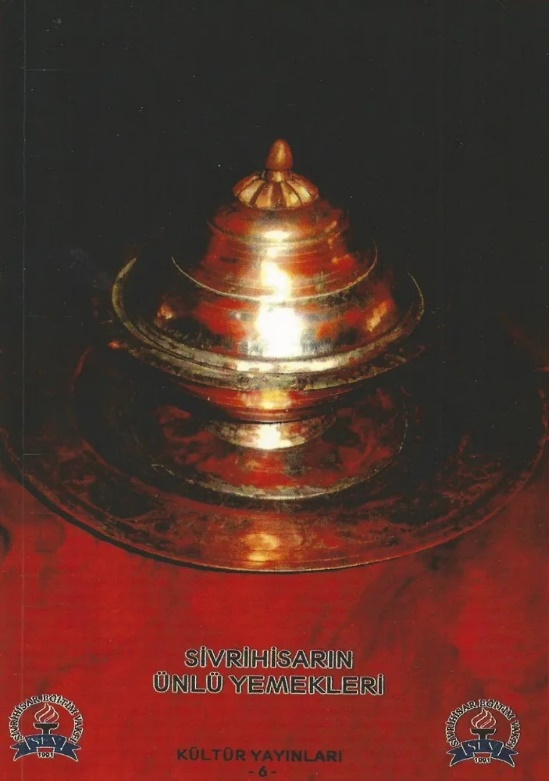 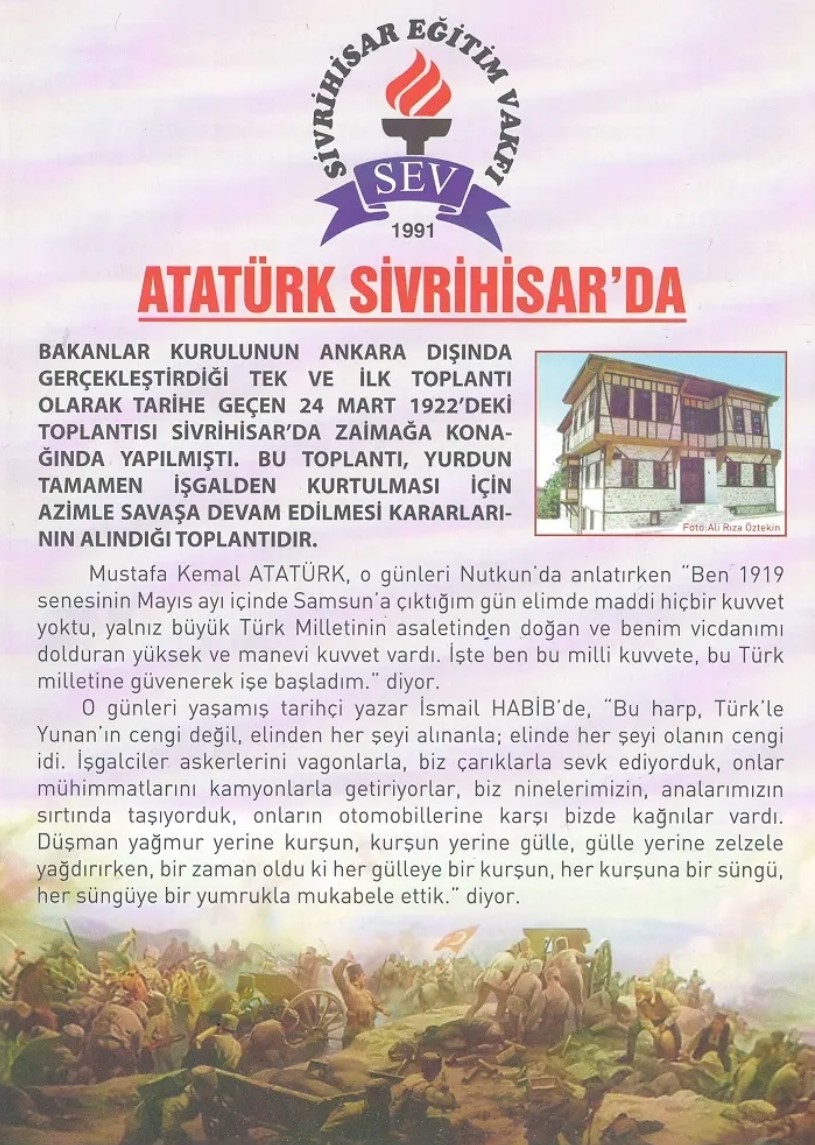 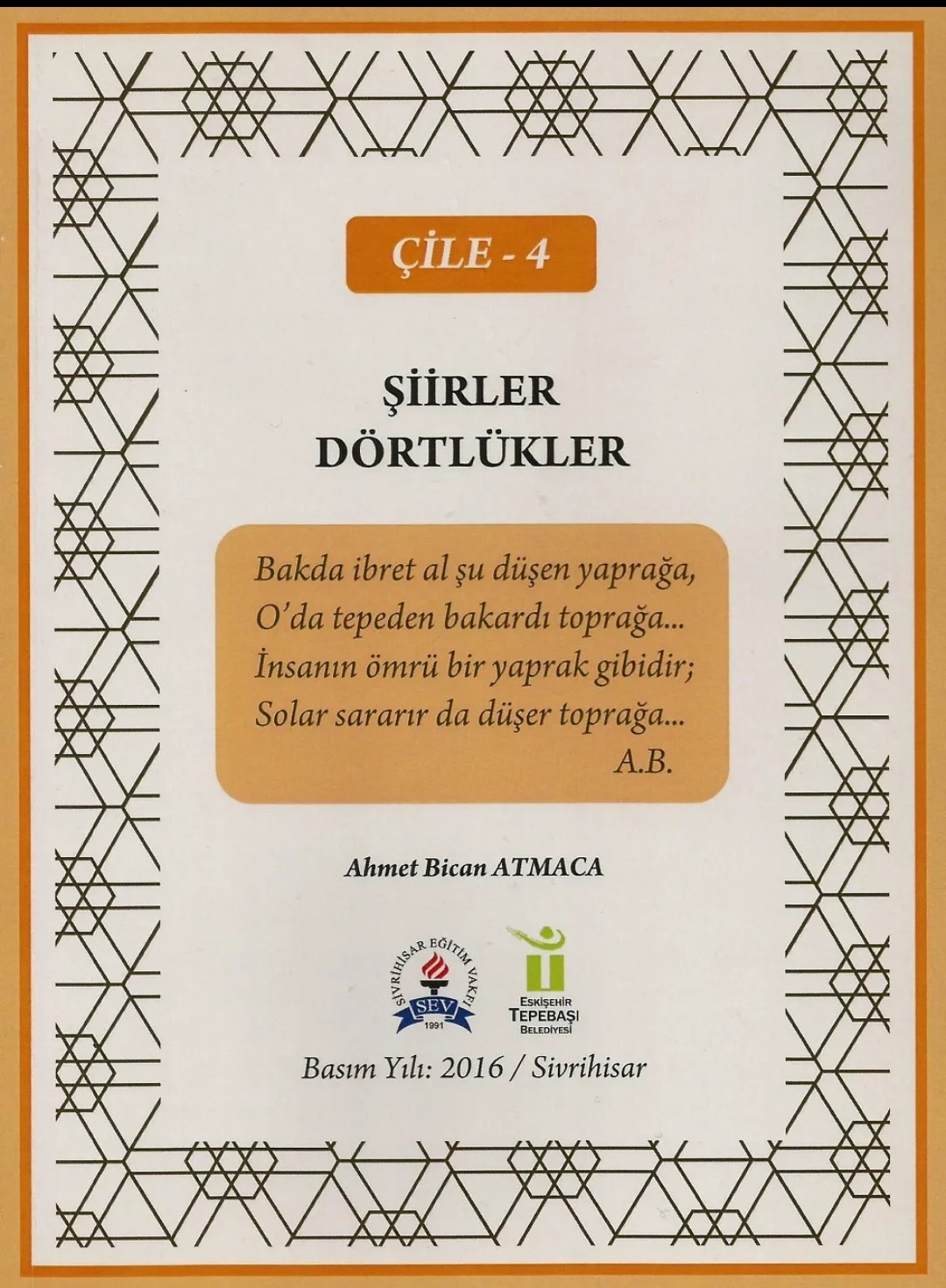 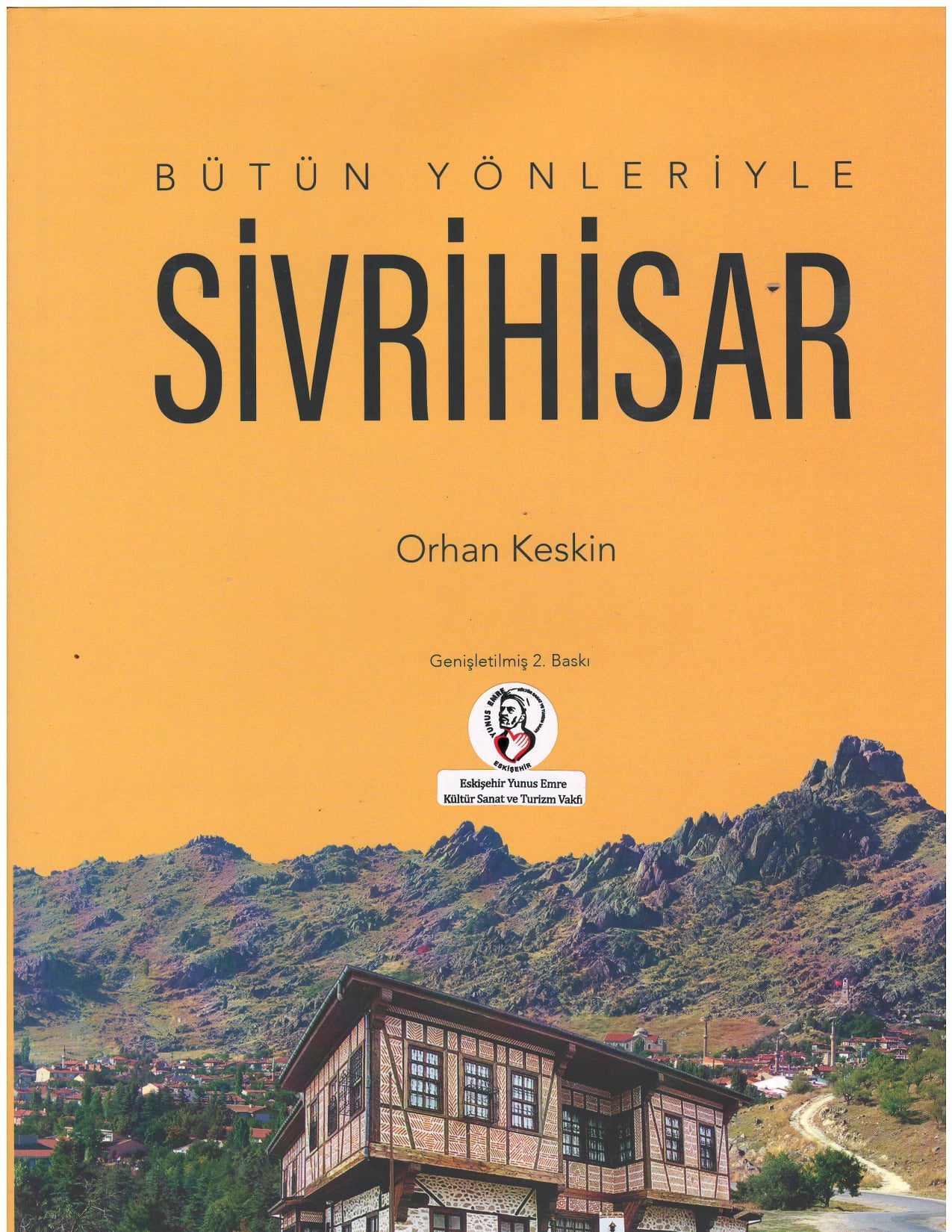 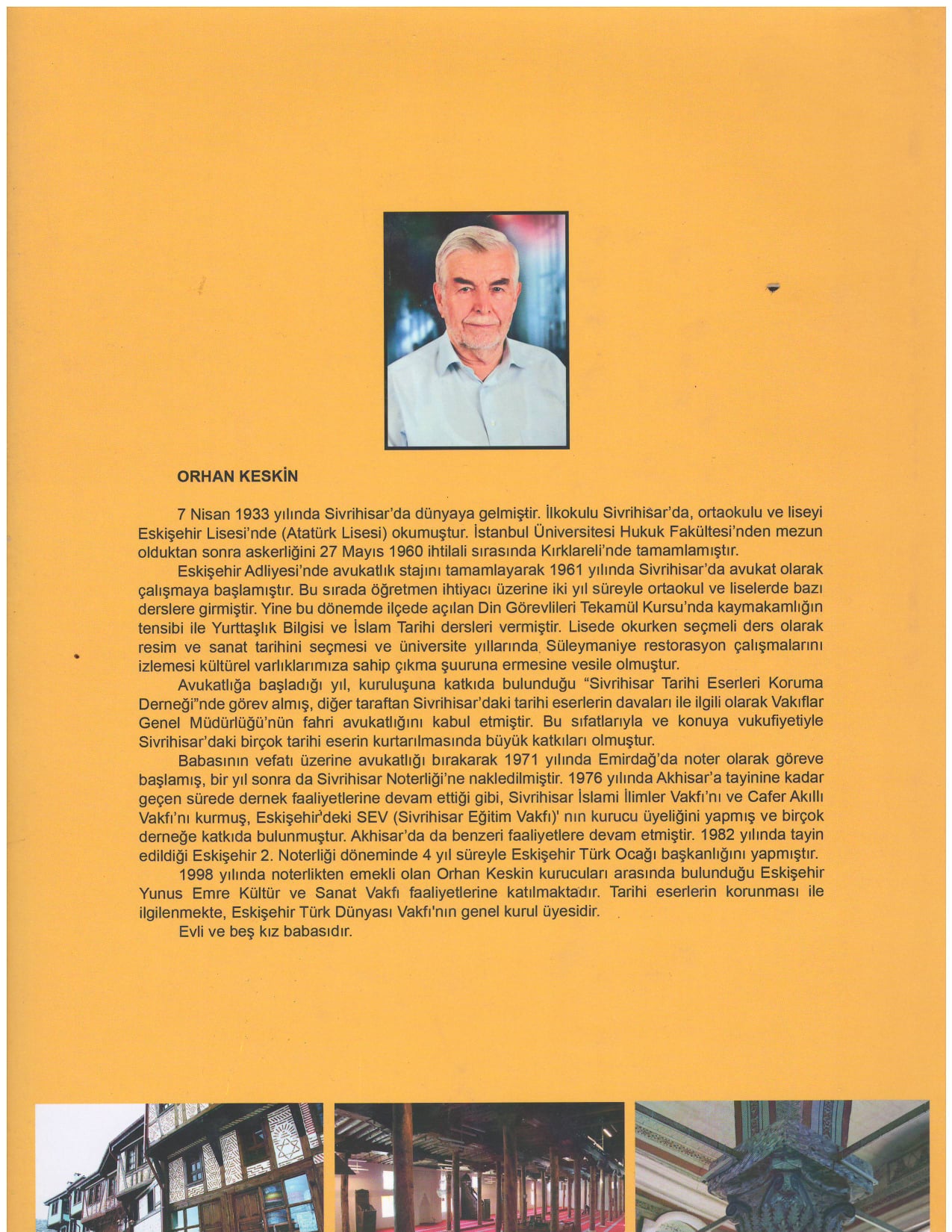 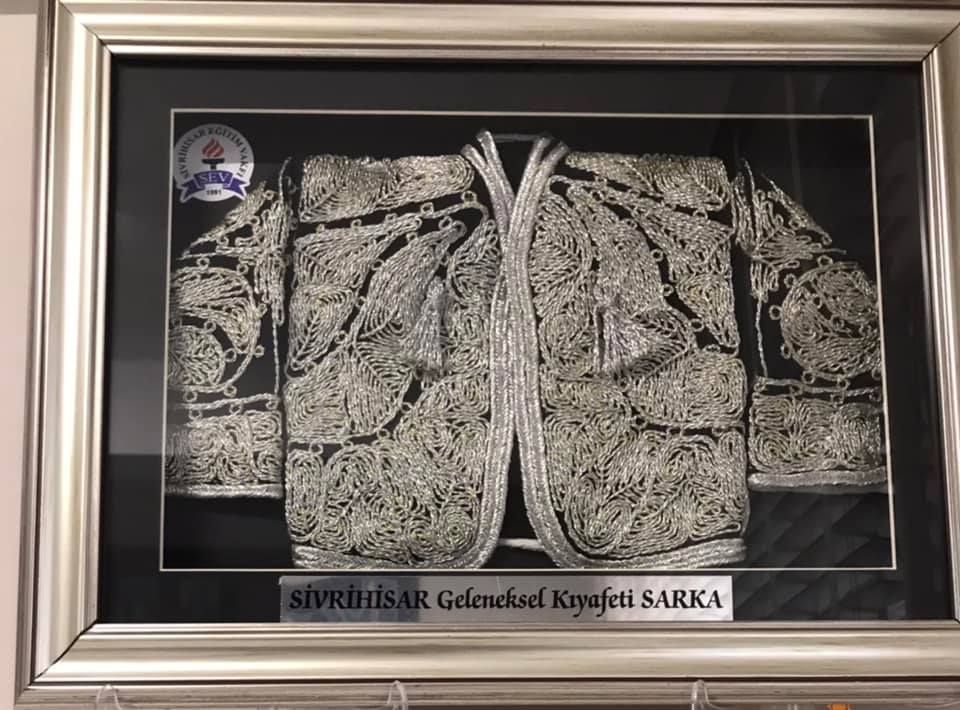 Sivrihisar geleneksel sarka
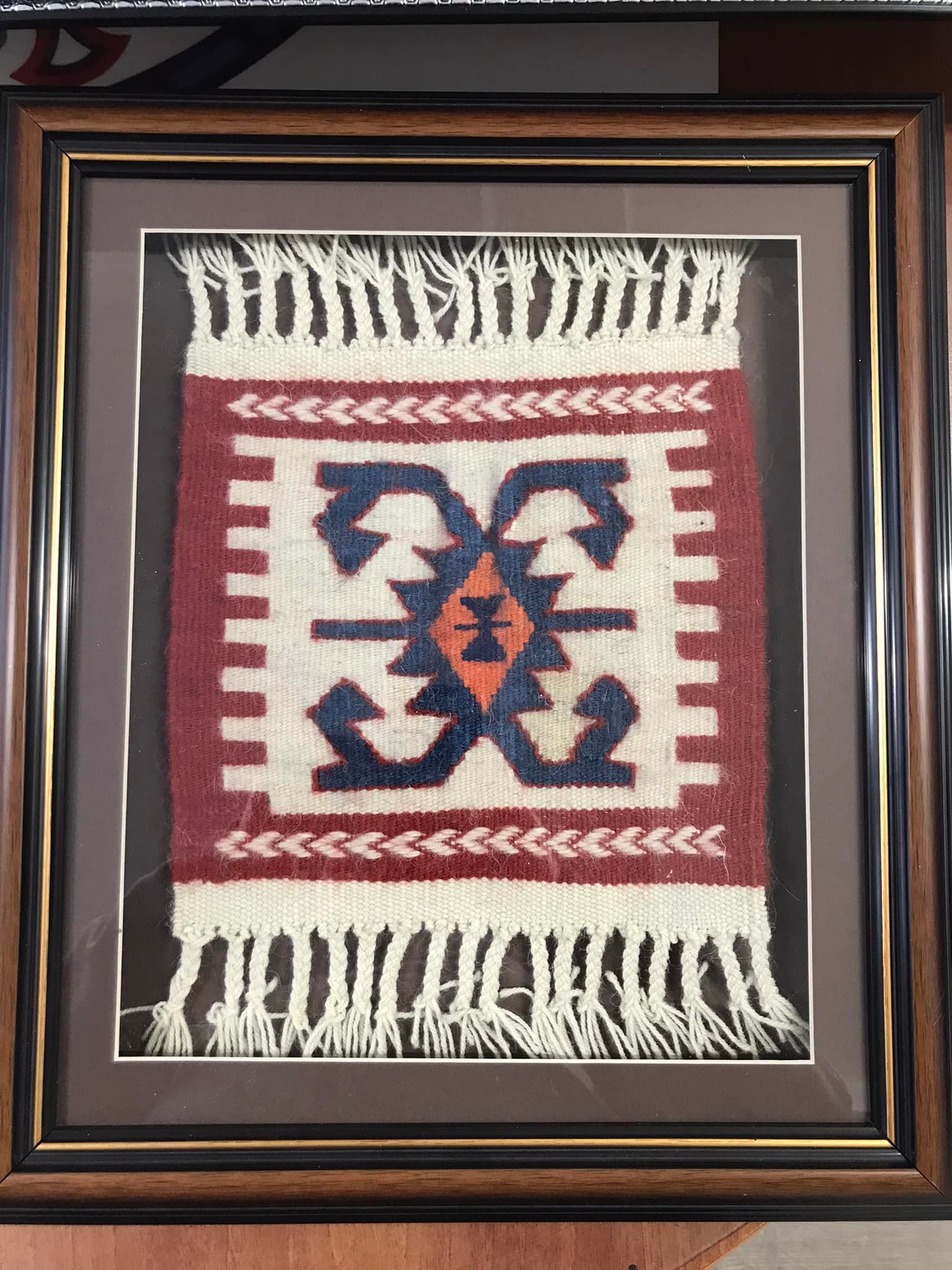 Sivrihisar geleneksel kilim motifi
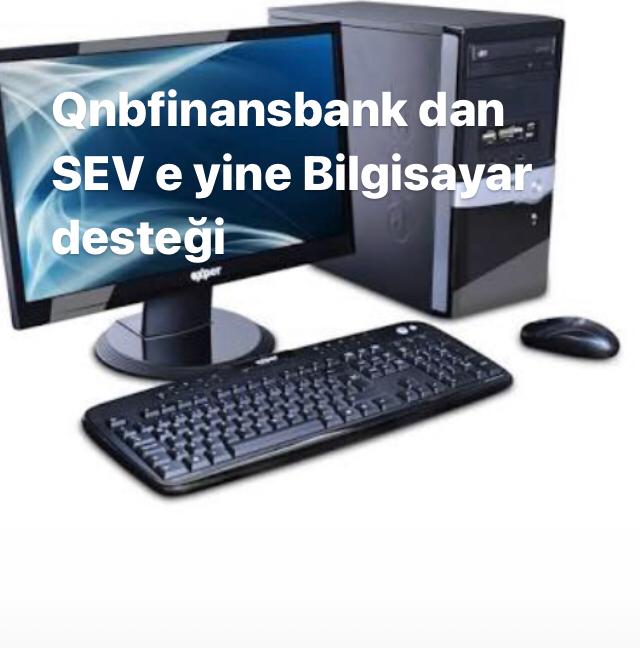 QNB Finansbank desteği ile dört öğrencimize bilgisayar hediye etmenin mutluluğunu yaşıyoruz.
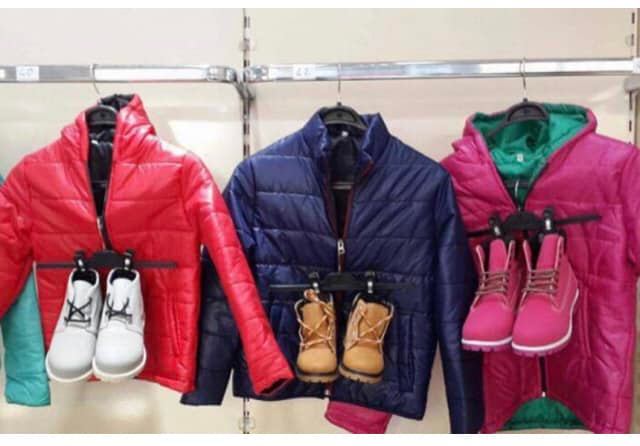 Sivrihisar'daki bir okulumuzdan gelen talep üzerine öğrencilerin kışlık bot ve mont ihtiyaçlarını karşılamaya çalıştık.
BİLANÇO ve GELİRTABLOSU (tl)
Bağışlar ve Diğer Gelirler                              440.961,71
Bağış ve Yardımlar                                       438.803,36   
Diğer Gelirler                                                            2.158
Faiz Gelirleri                                                            29.286  
B. Giderler                              
Amaca Uygun Giderler                                       376.908,14
Faaliyet Giderleri                                                 16.793,91
2021 YILINDa sev ailesine katılanlar
Mehmet emel                                                       Recai yardımcı                                 
Nalan inci                                                           ilhami Ünlüoğlu                              
Ahmet emel                                                         Mehmet aksoyek                               
Onur yüzügüllü                                                hikmet şakar                                     
Ahmet görgün                                                   z. Halit şengel                                   
Coşkun minnet                                                  elif şengel                                          
Hikmet geneci                                                    Bülent ayva                                        
Ali sefa şen                                                        elif besler niğdelioğlu                    
Bahattin bayık                                                  evren aydın                                         
Yunus inci                                                         fikriye güven zaptiye                          
Enes kara                                                          şahin Gökdere                                     
Halis emre kapucu                                           can kaynakçı                                    
Hasan kaytan                                                  hikmet Horozoğlu                            
Yaşar yurttaş yavuz ayva                             semih şakar                                         
Hüseyin cantaş                                                zehra edizkan                                    
Özkan akay                                                      Ahmet iskender bayar                      
Pınar barış                                                       İbrahim kavalcı                                  
İlhan Ertürk                                                   İsmail sami Türkay
OĞUZ TÜRKAY                                                            ALİ İHSAN TAŞAR
GÖKSEL AYVA                                                             GÜRBÜZ ÖZKAYA
FATİH KESKİN                                                             SAMET ÖZKAYA
SAİT ÇOŞKUN TÜRKAY                                               AHMET KUZU
SEVDA SARIKARDEŞOĞLU                                           TÜLAY KILIÇASLAN
SELİN DAĞLAR                                                            SERKAN FINDIK
NİYAZİ ALKARA                                                          SÜLEYMAN AYVA
AHMET RIFAT EKŞİ                                                      HAKAN ÖZKARA 
REYHAN ALTAN                                                          ADİL KAPUCU
MEHMET TOPAL                                                         ŞAHİN AYDEMİR
BÜLENT MAŞAOĞLU                                                   M. SÜLEYMAN EKŞİ
ÜMİT GEZER
2021 YILINDA AY BAZINDA FAALİYETLERİMİZ
ŞUBAT :
Değerli başkanımız Naci Şakar ‘ın vefatı dolasıyla boşalan 1. Yedek üye olan ali inci yönetim kuruluna alınması için oylama yapılmış, ali inci yönetim kuruluna dahil edilmiştir. Yönetim kurulu başkanlığına ise oy birliğiyle Bekir Kalır seçilmiştir. 
Değerli başkanımız Naci Şakar’ın vefatı dolayısıyla acımızı paylaşmak, taziyelerini iletmek için CHP Eskişehir milletvekillerimiz sn. Dr. Jale Nur SÜLLÜ ve sn. Utku ÇAKIRÖZER vakfımızı ziyarette bulundular.
*Vakfımızın önde gelen hayırseverlerinden Osman Kavalcı büyüğümüz vakfımızı ziyaret ederek hem maddi hem manevi desteklerini vermiştir.
MART
*Sivrihisar sosyal kültür Dayanışma derneği Başkan İsmail Arslan, yönetim ve denetim kurulu üyeleri vakfımızı ziyaret etmiştir.
Önceki Vakıf başkanımız Naci Şakar için taziyelerini ilettikten sonra Vakfı’mızın Yeni yönetim kuruluna hayırlı olsun dilekleri iletilmiştir.
Her iki Başkan da Dernek ve Vakıf olarak birlikte hareket ederek ortak paydamız olan Sivrihisar için çalışmalar yapılmasının önemini vurgulanmışlardır.
İyi Parti Eskişehir Milletvekilimiz Dr. Arslan Kabukçuoğlu vakfımızı ziyaret ederek bizleri onurlandırmışlardır.
Sivrihisar sevdalısı, Sadık Anılır  kendi çektiği fotoğraf ve çiçeğiyle hayırlı olsun ziyaretine gelmiştir. Ziyareti sırasında vakfımızda canlı yayın yaparak vakfımızın tanıtılması konusunda ve de daha çok kişiye ulaşmasında yararlı bir çalışma olmuştur
Halil Nural Destici vakfımıza hayırlı olsun ziyareti gerçekleştirmiştir.
Vakfımızın değerli üyesi Ragıp Gencel hayırlı olsun ziyaretinde bulunmuştur.
Dr irfan Ünver, Prof Dr Mustafa Kemal Biçerli ve Sivrihisardan Özkan Akay Vakfımızı ziyaret etmişlerdir.
Sn Eskişehir valimizi yönetim kurulu olarak ziyaret ettik. Sivrihisarımız ve vakfımız için olumlu bir görüşme olmuştur. Sn valimize Osmanlı belgelerinde Sivrihisar kitabımızı ve Sivrihisar yemekleri kitabımızı takdim ettik. Sivrihisar Kumacık hamamının restorasyon çalışmaları hakkında desteklerini talep ettik.
Sivrihisar'lı hemşerimiz Ümit Gezer in Sahibi olduğu Eskişehir organize sanayi bölgesinde Karcan Makina tesisini yönetim kurulu üyeleri ile birlikte ziyaret ettik.
NİSAN:
Öğretim Görevlisi Kemal KISA ve Av. Kamil KISA hayırlı olsun ziyaretini gerçekleştirdiler.
Hemşerimiz Diş Hekimi Ahmet GÖRGÜN vakfımıza üye olmuştur. Üyelik kabul belgesi tarafına takdim edilmiştir ayrıca vakıfımızın kültür yayınları üye olmasından dolayı hediye verilmiştir.
Sivrihisar İYİ parti ilçe başkanı Sn. Recep TOPTAŞ hayırlı olsun amacıyla vakfımızı ziyaret etmiştir.
 
Ak Parti İl Başkanı yeniden başkan seçilen Av. Zihni Çalışkan'ı vakfımızın yönetim kurulu üyeleri olarak hayırlı olsun ziyaretinde bulunduk.
Yazar Ahmet Atmaca’nın yazdığı Sivrihisar ve  Eğitim gönüllüleri kitabımızı ilimiz ve ilçemiz protokolüne, Üniversitelere, Milletvekillerine, Kütüphanelere gönderdik.
İlimizde faaliyet gösteren Özel Başarı koleji ile vakfımız arasında eğitim işbirliği yapılmıştır. İmzalan sözleşme ile vakfımız tarafından yönlendirilen öğrencilerimize %25 indirim uygulanacaktır. Ayrıca koşulsuz olarak her yıl vakfımızın yönlendireceği bir öğrenci %100 burslu okutulacaktır.
Emekli Öğretmen Haşmet Porsuk ve Eşi hanımefendi vakfımızı ziyarete gelmişlerdir.
Vakfımıza Ramazan ayı dolayısıyla bağış yapan hayırseverlerin Sivrihisar'da tespit edilen ihtiyaç sahiplerine market kartı verilerek dağıtımını gerçekleştirdik.
MAYIS:
Vakfımız ile Özel Ümit Hastanesi arasında sağlık hizmetleri sözleşmesi imzalanmıştır. Bu sözleşme ile Vakıf üyelerimiz Özel Ümit Hastanesinden aldıkları hizmetlere indirim uygulanacaktır.
Vakfımızı ziyarete TBMM 22.Dönem Eskişehir milletvekilimiz, hemşerimiz, vakfımızın üyesi Fahri KESKİN abimiz ziyaret etmiştir.
HAZİRAN:
Eskişehir organize sanayi bölgesinde boraçelik firmasın da üst düzey yönetici olarak görev yapan Can KAYNAKÇI kardeşimi ziyaret ettim.
Özel Gürlife Hastanesi arasında sağlık hizmet sözleşmesi imzalanmıştır. 
İmzalanan sözleşme kapsamında muayene fark ücreti ile ayakta gerçekleştirilen tedaviler esnasındaki tüm tahlil ve tetkitler de %15, yatarak gerçekleştirilen ameliyat ve yatan hasta hizmetlerinde oluşan fark ücretlerinde yıl boyunca %10 indirim uygulanacaktır. 
 
“Vakfımızın tüzüğüne göre Sivrihisar belediye başkanı hiç bir şart aranmaksızın onursal üyemizdir.”
Bu anlamda Belediye Başkanımız Sn.Hamid Yüzügüllü ye Onursal üye belgesini takdim ettik.
 
Sivrihisar Kaymakamımız Sn.Alpaslan Kılınç’a makamında ziyarette bulunduk.
 
Vakfımızla Özel Anadolu Hastanesi arasında sağlık hizmet sözleşmesi imzalanmıştır. Vakfımız üyesi ve 1. Derece aile fertleri için (eş, çocuk, evlenmiş ve ayrılmış kız çocuklarını ) kapsamaktadır. Yapılan anlaşma ile muayene fark ücreti, gerçekleşen tüm tahlil ve tetkik hizmetlerinde oluşan fark ücretlerinde %20 yatarak tedavilerde %10 indirim uygulanacaktır.
 
Üç yılda bir yapılan genel kurul toplantımız Bu 26.6.2021 tarinde saat 13:00 da Atışkan Otel de yapılmıtır.
TEMMUZ:
Bülent Ayva ve Atila Ayva iş yerinde ziyaret edildi.
Sev Ormanı ziyaret edildi
İbrahim Hüsrev Destici  iş yerinde ziyaret edildi
Tepebaşı Belediye Başkan Yardımcısı Fikriye Güven Zaptiye ziyaret edildi.
Vakıfta yönetim kurulu toplantısı yapıldı.
Yönetim Kurulu il birlikte Nadir Küpeli ziyaret edildi.
Özgür Canbulat ve İskender Bayar ziyaret edildi.
Küçük Millet Meclisi toplantısına katıldık.
AĞUSTOS:
 
Üyemiz Hikmet Horozoğlu’na üye belgesi takdim edildi.
Eskişehir Sanayi Odası Başkanı Celalettin Kesikbaş ziyaret edildi.
Av. Selin Dağlar üye dosyası alındı.
Gözde Kırtasiye sahibi Talat Kırkız ziyaret edildi.
Ticaret Odası Başkanı Metin Güler ziyaret edildi. 
Niyazi Alkara ve Sevda Sarıkardeşoğlu’nun üye dosyaları alındı.
Heriş firması ziyaret edildi.
Hasan Biçerli’ye üye yapılması için teklif verildi. 
Göksel Ayva ziyaret edildi. Ziyaret katılanlar Pınar Barış, Mustafa Kara, Yavuz Ayva
Mehmet Aksoyek vakfımızı ziyaret etti.
Kadın kolları ile tanışma toplantısı düzenlendi.
Tepebaşı Belediye Başkanı Ahmet Ataç vakfımızı ziyaret etti.
Eskişehir Tuhafiyeciler Odası Başkanı Ali Sefa Şen ziyaret edildi.
Fatik Keskin iş yerinde ziyaret edildi.
Vesile Mukaddes Keskin’in cenazesine katıldık.
EYLÜL:
Kadın Kolları ile toplantı yapıldı.
Şehir Gazetesi Murat Keskin ziyaret edildi. Ziyaret katılanlar Pınar Barış, M.Kemal Biçerli, Mehmet Emel, Ali Sefa Şen
Mali Müşavir İbrahim Ünver’in babası Ali Ünver’in cenaze törenine katıldık.
Vakfımızın Gençlik Grubu ile tanışma toplantısı yapıldı.
Tayfur Bayar ve M. Kemal Biçerli vakfımızı ziyaret ettiler.
Tepebaşı Beldiye Başkanı Ahmet Ataç ziyaret edildi. Ziyarete katılanlar Sezgin Demir, Yavuz Ayva 
Anadolu Üniversitesi Rektörü Fuat Erdal ziyaret edildi. Ziyarete katılanlar Pınar Barış, Mustafa Kara, Sezgin Demir
Yönetim Kurulu üyeleri ile birlikte Sivrihisar ziyareti yapıldı.
Eskişehir İyi Parti İl Başkanı Eren Ekmen ziyaret edildi.
Büyük Birlik Partisi  Eskişehir İl Başkanı Salim Acabay ve Yönetim Kurul üyeleri vakfımızı ziyaret ettiler .
Anadolu Üniversitesi Fen Edebiyat Dekanı Erol Altınsapan ziyaret edildi.
EKİM:
Yunus Emre Kültür Merkezinde aile içi iletişim konferansı düzenlendi . Alişan Kapaklıkaya 
Tepebaşı Belediye Başkanı Ahmet Ataç vakıf üyelerimize kahvaltılı toplantı düzenledi.

KASIM:
Vakfımız Onur-Şeref Kurul üyesi Muzaffer Demir evinde ziyaret edildi.
Eskişehir İyi Parti İl Başkanı Eren Ekmen vakfımızı ziyaret etti.
Onur- Şeref Kurul Üyesi Gürbüz Kara iş yerinde ziyaret edildi.
Atışkan Otelde Yüksek İstişare Kurul Üyeleri ile toplantı yapıldı .
Yönetim Kurulu üyeleri ile birlikte Harun Karacan ziyaret edildi.
Eskişehir Büyükşehir Belediyesi Meclis Başkanı Mustafa Önder iş yerinde ziyaret edildi.
Sivrihisar Belediye Spor kadın voleybol takımını desteklemek için tribüne gittik.
SMA Toprak bebek için Alişan Kapaklıkaya seminerine katıldık.
Diş Hekimleri gününde Tepebaşı Belediye Başkanı Ahmet Ataç’ı ziyaret ettik. Ziyarete katılanlar Pınar Barış, Sezgin Demir, Mehmet Aksoyek
SEV Muzaffer Demir Anadolu Lisesini ziyaret ettik. 24 Kasım Öğretmenler gününü kutladık.
Öğretmenler gününe özel Sivrihisar Çini Bahçede yemek organizasyonu düzenlendi.
Yönetim kurulu ile birlikte Tüyap yapı fuarına katıldık.
Vakfımız onur-şeref kurul üyesi Dt. Cahit Atışkan’ı  Atışkan Otelde ziyaret ettik.
2021 YILINDA VEFAT EDEN YAKINLARIMIZ

YAVUZ BESLER                                                                 MUSA KÖOĞLU                           
NACİ ŞAKAR                                                                      AYŞE GÜREL
ALİYE DÖNMEZKILIÇ                                                        NİMET PEKER
MEHMET GÜRKAN BESLER                                            MUSTAFA YERLİKAYA
GÜZİN KOZANOĞLU                                                        SATI YÜCEL
ALİ ÜNVER                                                                         DAVUT CİVELEK
HASAN CEYLAN                                                                 ABULLAH SAPA
ZEKAİ YAR                                                                           NAİME KARACA 
HÜSEYİN BAZARKAYA                                                       HAKKI KARACA
HACI ORHAN ALTINGEZ                                                   ERCAN FINDIK
PERİHAN ERGÜR                                                               SÜLEYMAN AKTAŞ
EMİNE ÇELİK                                                                      MÜMİN HATİPOĞLU
MİTHAT YÜZÜGÜLLÜ                                                       FATMA KÖSEOĞLU
HACI SAİT ILGAZ                                                               RAFİ DİNÇ
ZELİHA GÜNGÖR                                                              MAVİYE KOCA 
YAVUZ  İ. ÜREYEN                                                            CEMAL ÇALGIN
Dönem içerisinde yönetim kurulu,  aşağıda görev bölümü ile çalışmalarını sürdürmüştür
SONUÇ 
Her ay muntazam olarak yönetim kurulu toplantıları yapılmış,  toplantıda alınan kararlar noterce tasdik edilmiş olan karar defterine bilgisayarda yazılmış, imzalanmış ve yapıştırılmıştır.  
Yönetim kurulu kararları,  tam ve zamanında eksiksiz olarak yerine getirilmiştir. 
Denetleme ve teftiş payı, Kütahya  vakıflar bölge müdürlüğü veznesine yatırılacaktır. 
Bilanço,  gelir ve gider tablosu,  faaliyet raporu,  yönetim kurulu isim ve adresleri ile denetleme ve teftiş payı yatırım makbuzu gibi belgeleri içeren dosya hazırlanarak, maliye bakanlığı’na ve vakıflar genel Müdürlüğü'ne  gönderilecektir. 
Muntazam olarak bordrolar,  muhtasar  beyanname  ve sigorta  prim bildirgesi hazırlanmış,  tahakkuklar  yaptırılarak  belirlenen vergi ve sigorta prim  miktarları zamanında yatırılmıştır. 
Banka işlemleri, yetkili iki imza ile gerçekleştirilmiştir.